Online Store: Center Case
Low-priced games and giveaways
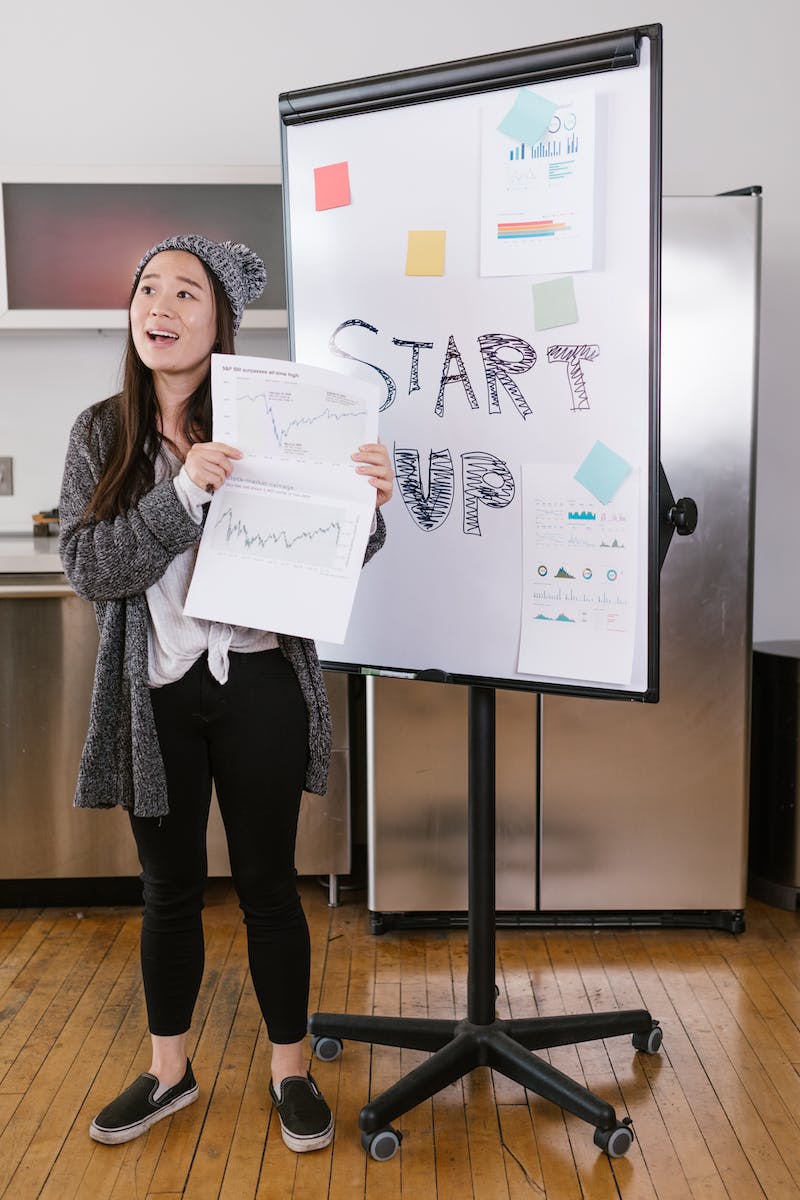 Introduction to Center Case
• Center Case is an online store that offers games at low prices.
• They also run game giveaways on their VKontakte page.
• Stacin Script 4 is their featured game.
• Check out their VKontakte page for more details.
Photo by Pexels
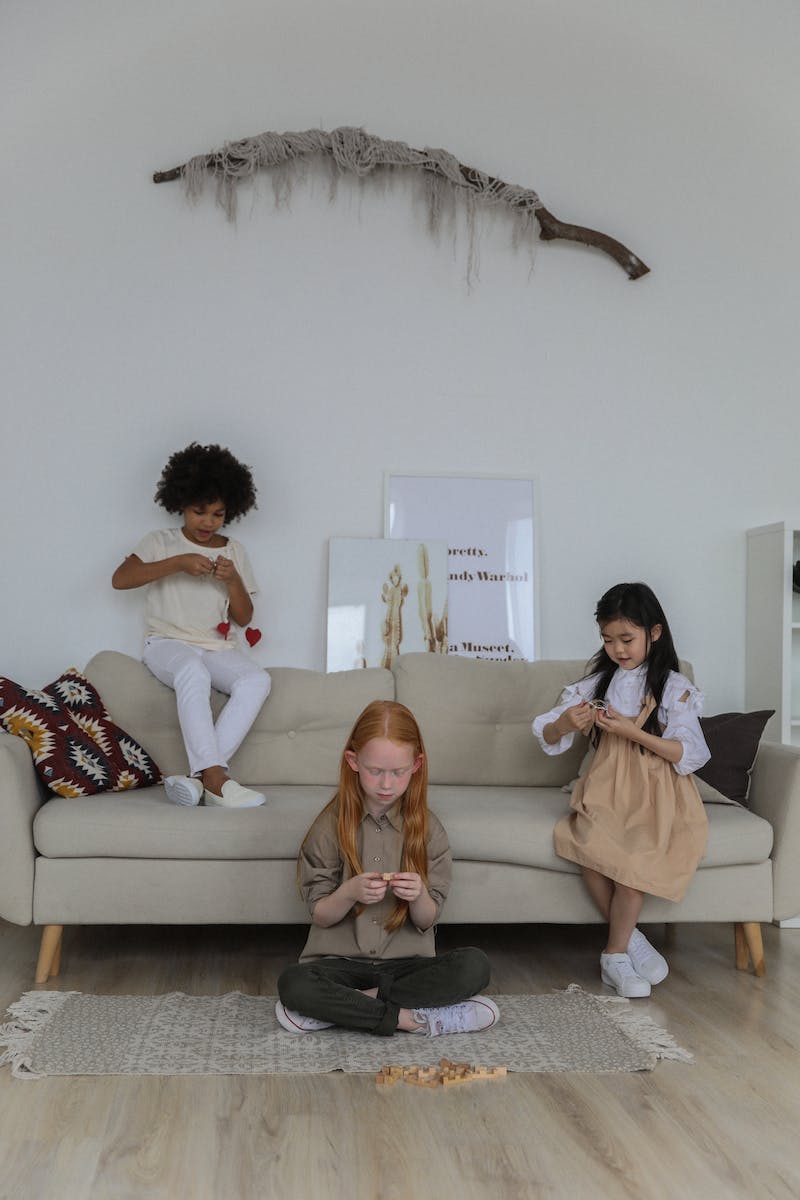 Quiet Gaming Experience
• Playing on Center Case servers provides a less distracting gaming experience.
• The lack of excessive chatter and background noise avoids constant distractions.
• Center Case discourages unnecessary talking during gameplay.
• Enjoy a focused and immersive gaming experience.
Photo by Pexels
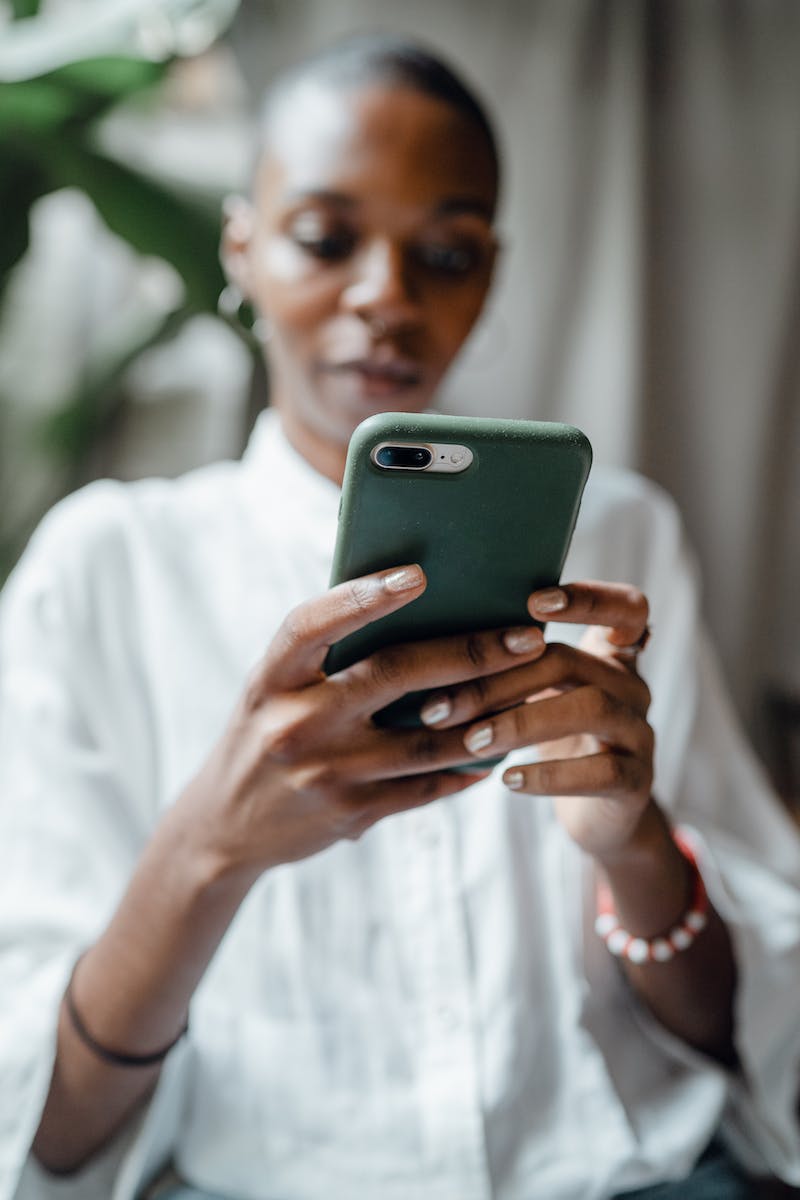 Unpleasant Chat Habits
• Center Case discourages the habit of excessive chatting during gameplay.
• Baseless gossip and unpleasant conversations are not welcomed.
• Ensure a positive and enjoyable gaming environment.
• Maintain respectful and courteous behavior.
Photo by Pexels
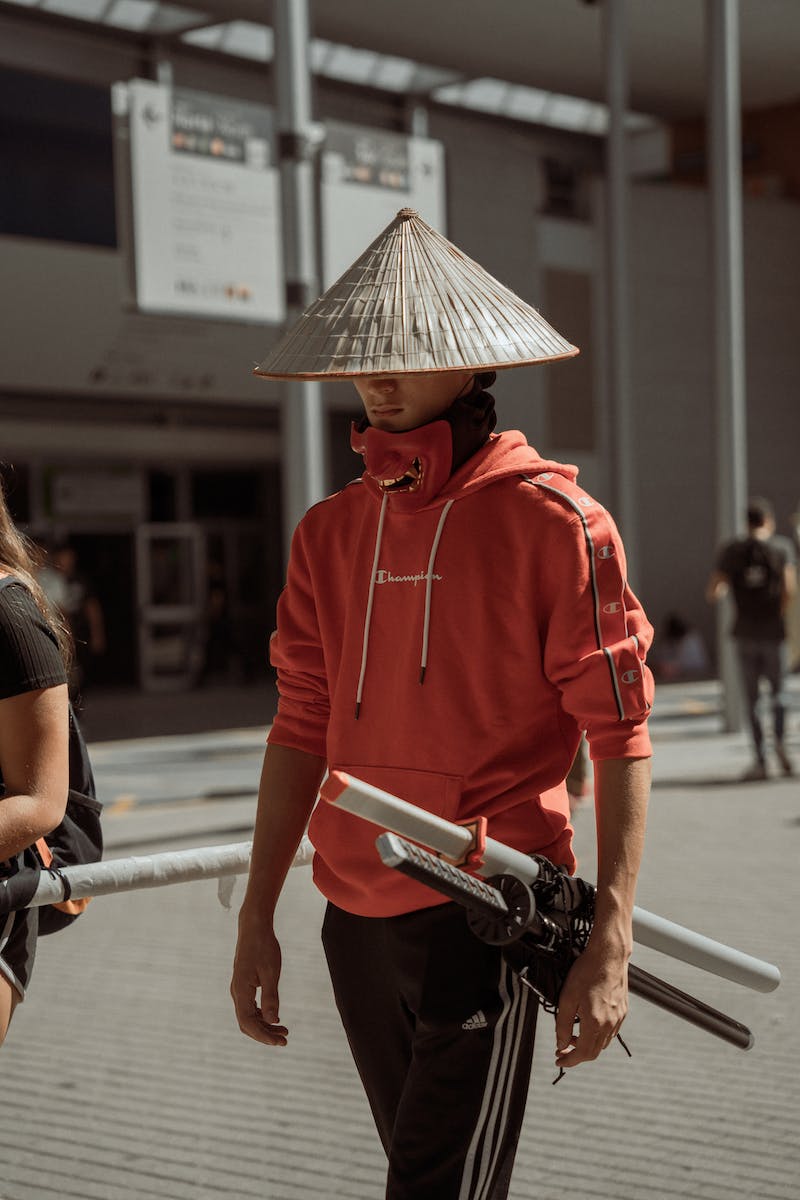 True Sugar Prince
• Challenge the notion of being labeled as 'sugar'
• Stand up against disrespectful behavior and false assumptions.
• True character and qualities should be recognized.
• Don't be discouraged by unwarranted judgment.
Photo by Pexels
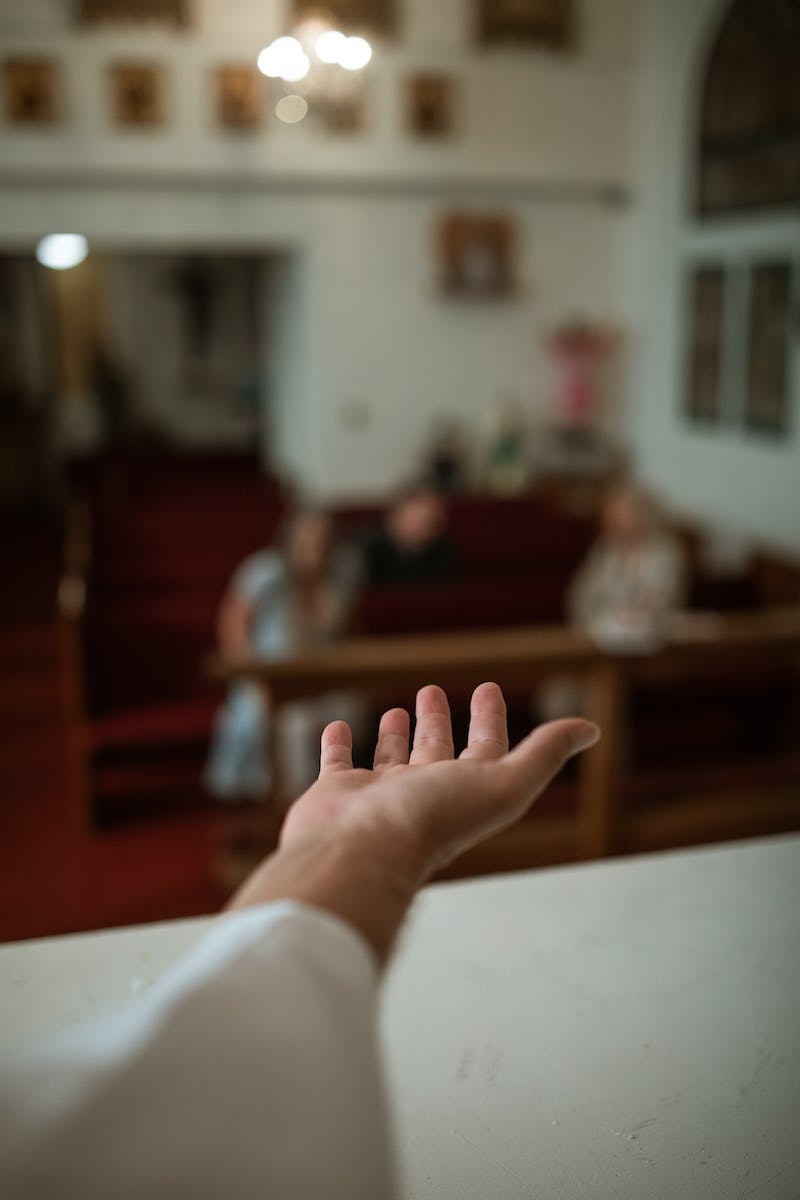 Apologize and Forgive
• Accept the last chance to apologize for past mistakes.
• Request forgiveness and aim to make amends.
• Seek reconciliation and move forward positively.
• Promote forgiveness and a fresh start.
Photo by Pexels